Investigating the 3rd Party Android Apps
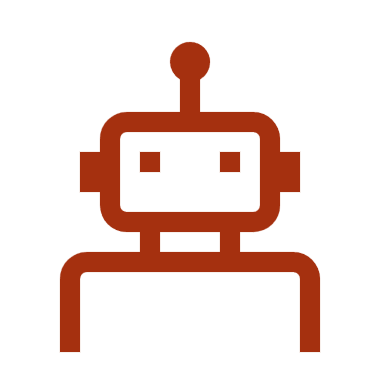 Part 2: TextNow
[Speaker Notes: https://digitalcorpora.s3.amazonaws.com/corpora/mobile/android_10/Non-Cellebrite%20Extraction/Pixel%203.zip]
Approach
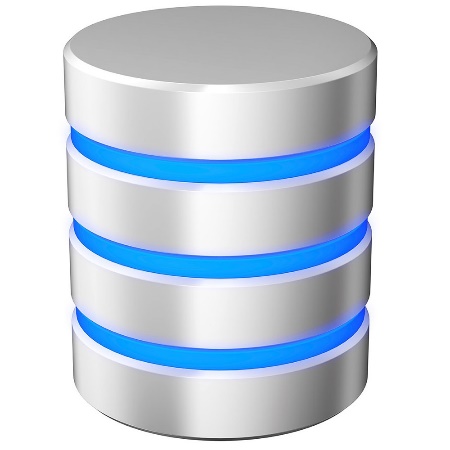 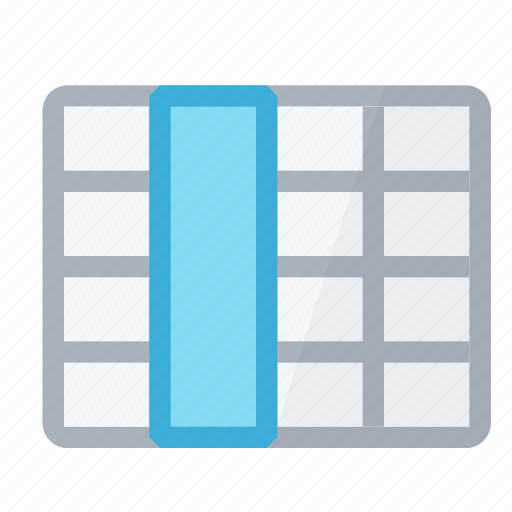 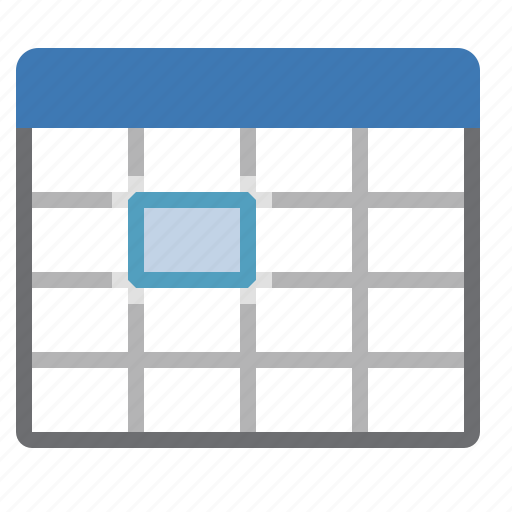 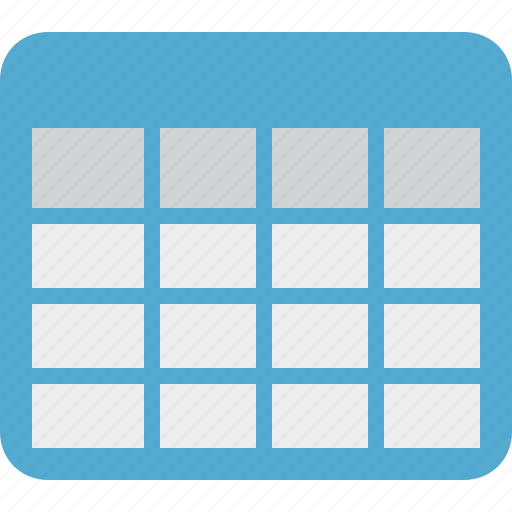 Approach to answer the question
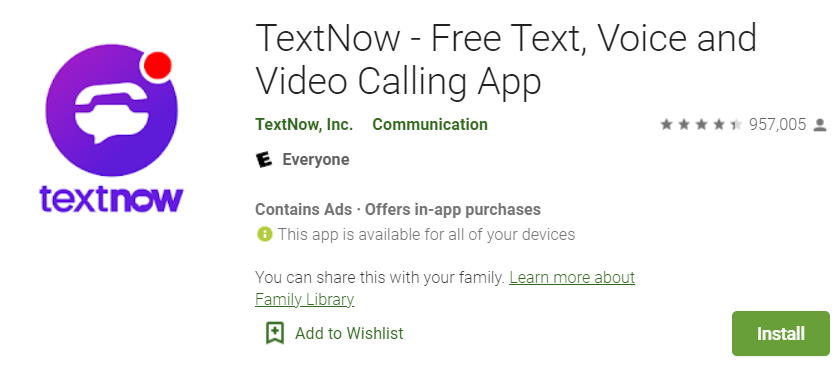 Investigating TextNow app
What is textnow app?
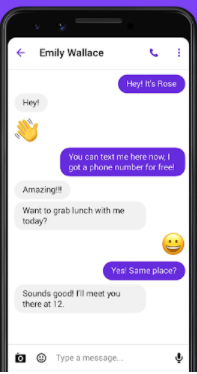 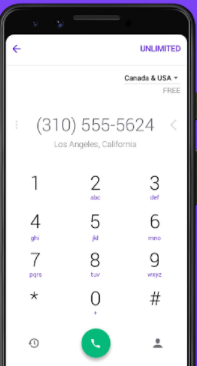 Main features
Offers users a local second phone number
Free calls, video calls, text messages
Evidence types:
Username
Messages
Contacts
Phone number
App File structure
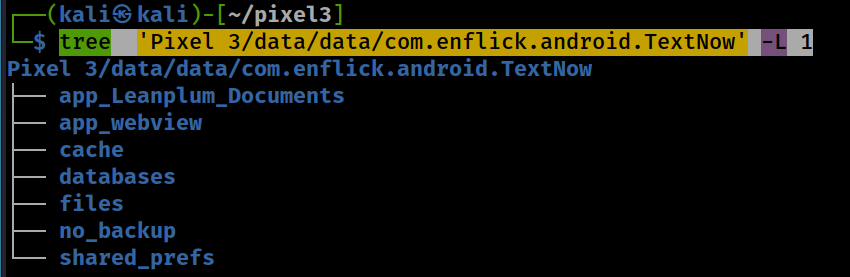 [Speaker Notes: tree  'Pixel 3/data/data/com.enflick.android.TextNow' -L 1]
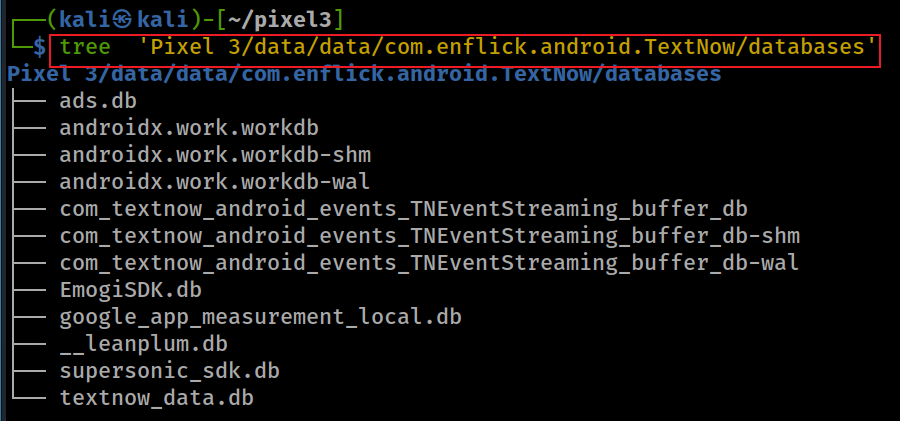 Show database folder
Show shared_prefs folder
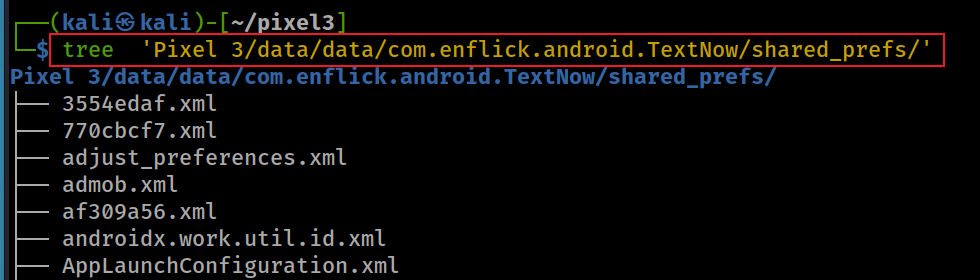 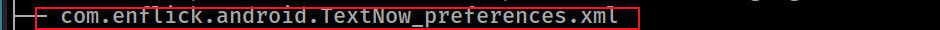 Scenario
The suspect’s phone has installed a TextNow app. 
Questions
What is the phone number that is associated with TextNow app?
What is the username?
How many contacts are saved in TextNow?
Are they conversations between 2-4pm (local time)?
What phone number is associated with textnow app?
search the username associated with the app
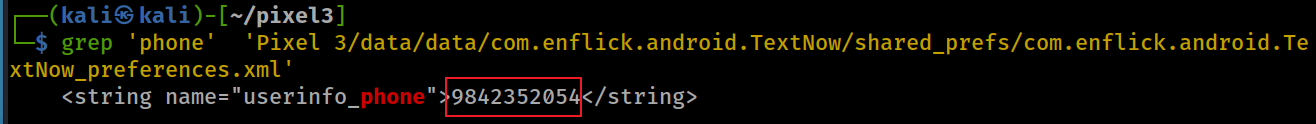 [Speaker Notes: grep 'phone'  'Pixel 3/data/data/com.enflick.android.TextNow/shared_prefs/com.enflick.android.TextNow_preferences.xml']
What is the username for textnow?
search the username associated with the app
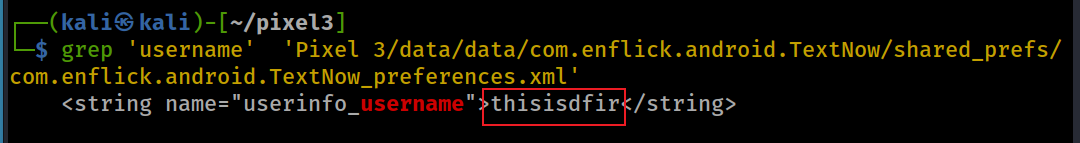 [Speaker Notes: grep 'username'  'Pixel 3/data/data/com.enflick.android.TextNow/shared_prefs/com.enflick.android.TextNow_preferences.xml']
How many contacts are saved in TextNow?
Show all tables in textnow_data.db
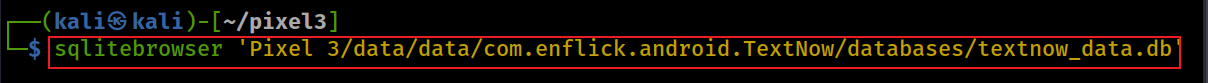 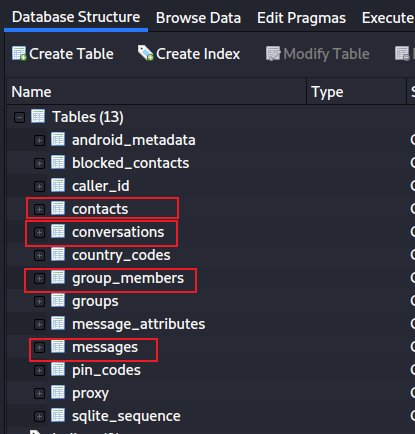 [Speaker Notes: sqlitebrowser 'Pixel 3/data/data/com.enflick.android.TextNow/databases/textnow_data.db']
Check contact table
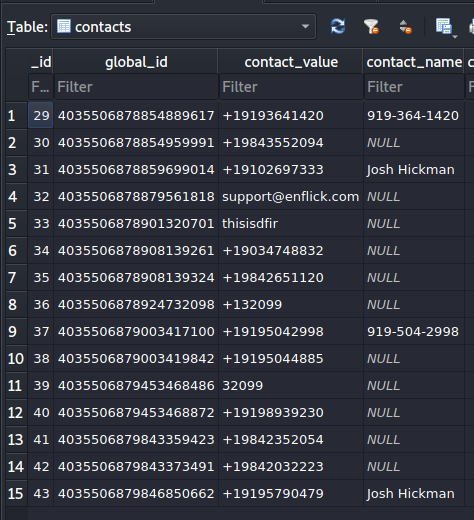 Contact’s phone number
Name of the contact
Are there conversations between 2-4pm (local time)?
Check conversations table
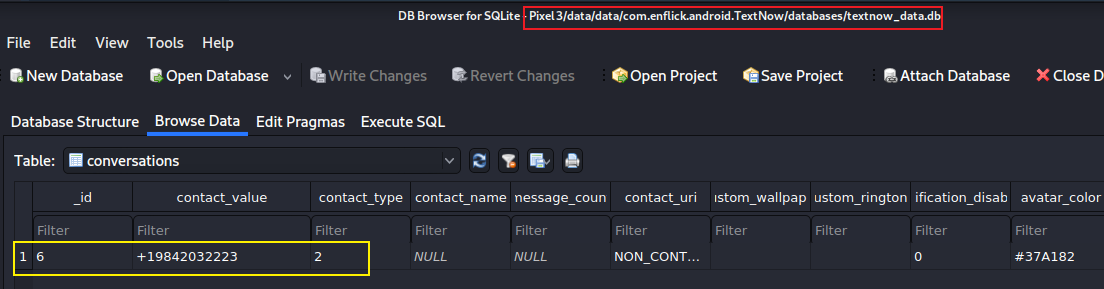 [Speaker Notes: Cmd: sqlitebrowser 'Pixel 3/data/data/com.enflick.android.TextNow/databases/textnow_data.db']
List messages in the message table
message content
direction flag
1: received
2: sent
when a message was sent
1: text msg
102, 201: audio
2: picture
phone number of the sender ( refers to conversation table)
name of the sender (number if no names)
attachment. e.g., picture
read flag
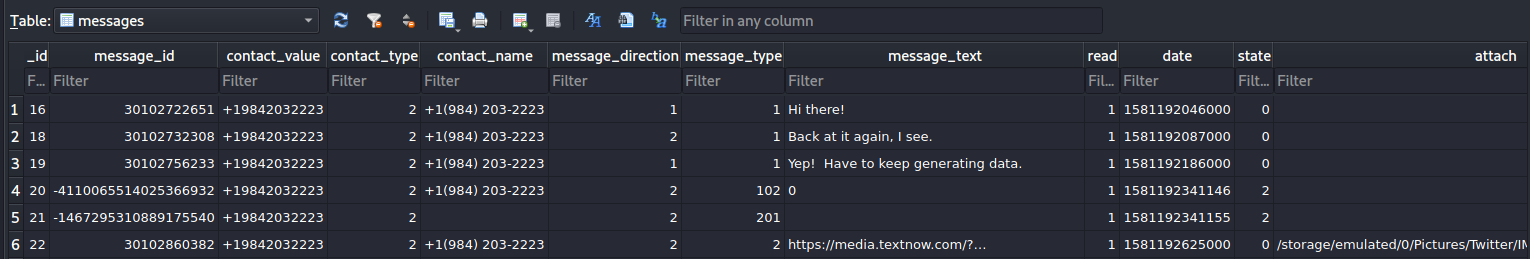 sort by date
Any pictures sent/received?
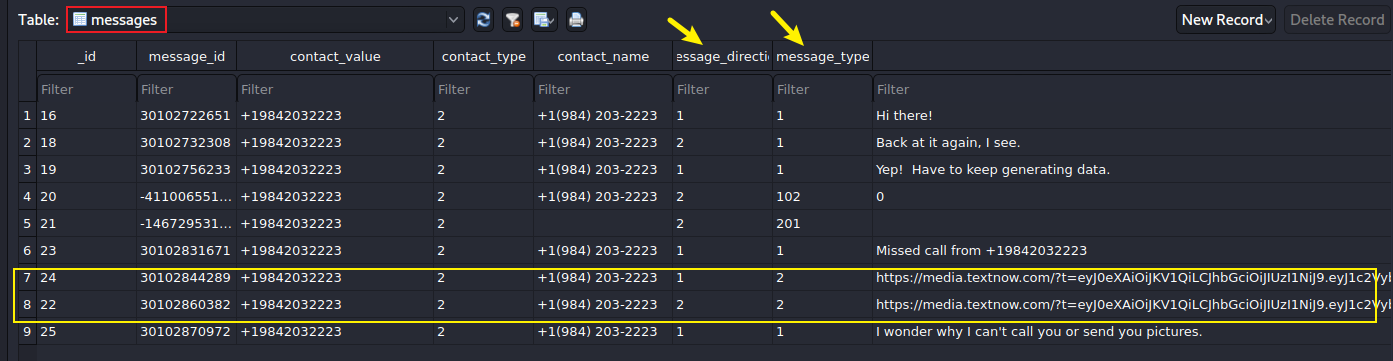 [Speaker Notes: /storage/emulated/0/Pictures/Twitter/IMG_20200203_213034.jpg]
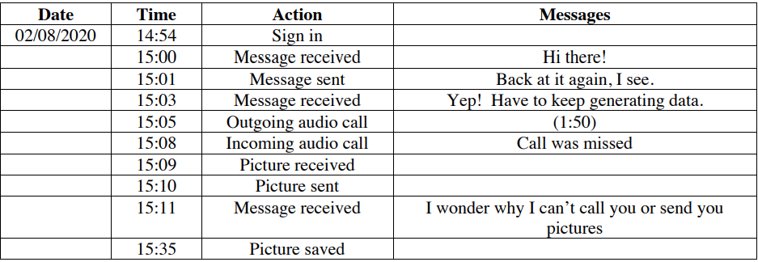 Message results
To summarize